Cell Communication:
Neuron
Neuron = dendrite + cell body + axon
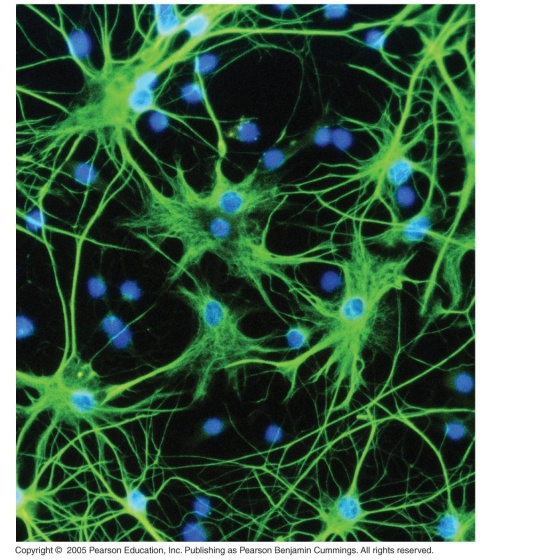 Neuron
cell body: contains nucleus & organelles
dendrites: receive incoming messages
axons: transmit messages away to other cells
myelin sheath: fatty insulation covering axon, speeds up nerve impulses
synapse: junction between 2 neurons
neurotransmitter: chemical messengers sent across synapse
Glia: cells that support neurons
Eg. Schwann cells (forms myelin sheath)
The Na+/K+ pump (using ATP) maintains a negative potential inside the neuron.
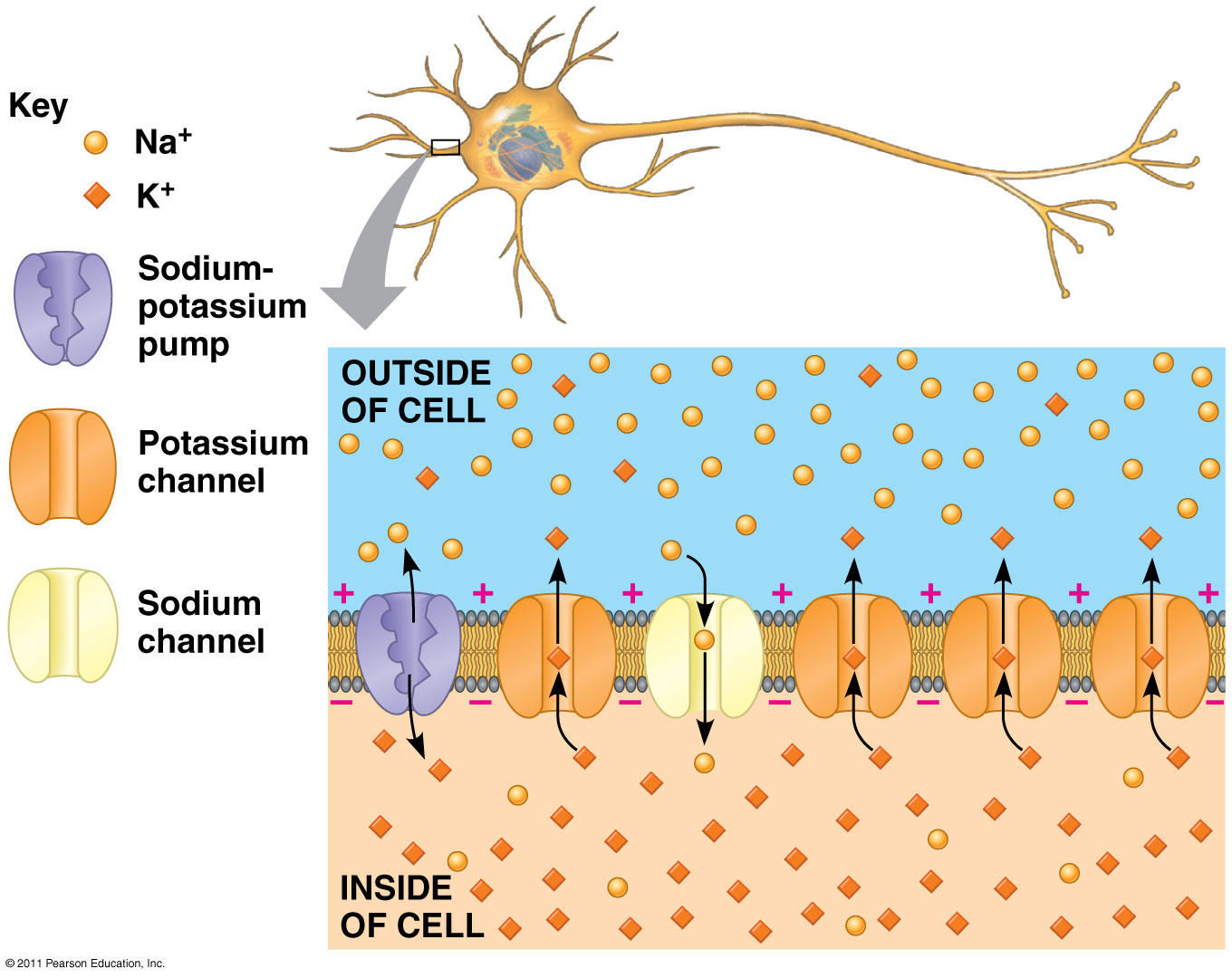 Greater concentration of positive ions (Na+) outside of cell
Action potentials (nerve impulses) are the signals conducted by axons
Resting potential: membrane potential at rest is said to be polarized
More Na+ outside, more K+ inside cell (overall neg. charge inside axon)
Ion distribution is maintained by the Na+/K+ pump (requires ATP!)
Voltage-gated Na+ channel are CLOSED
Nerve impulse: stimulus causes a change in membrane potential
Action potential: neuron membrane depolarizes = becomes more positive inside
All-or-nothing response
K+ channels open
Na+ channels open
Na+ enters cell
K+ leaves cell
Action Potential
4
Repolarization
Na+ channels close
K+ channels open and K+ goes out
Interior of cell becomes more negative
3
Depolarization
More Na+ channels open
K+ channels still closed
Cell becomes more positive inside
2
Stimulus opens some Na+ channels
IF threshold is reached, an AP is triggered
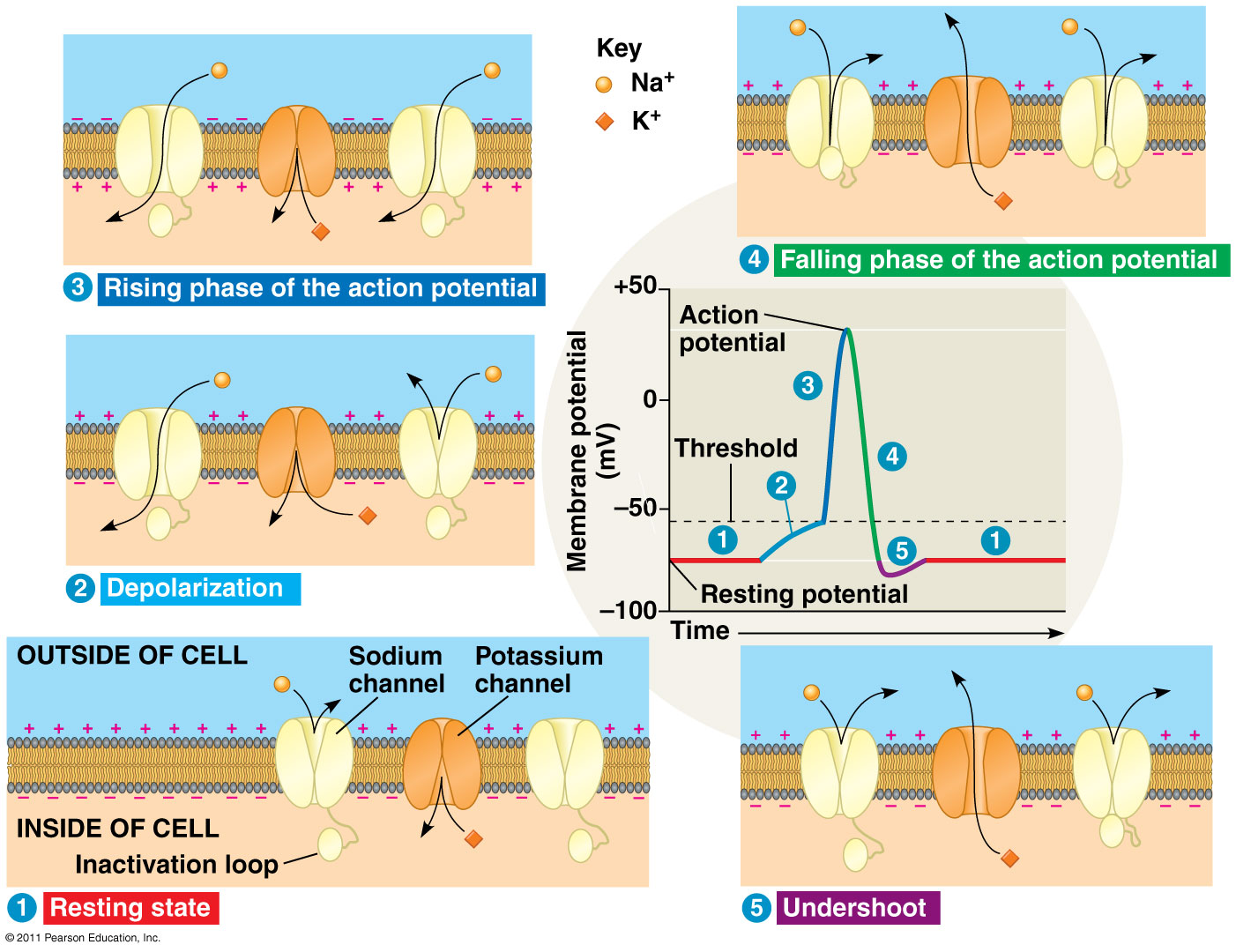 5
Refractory Period
K+ channels close
1
Resting state (-70mv)
Voltage-gated Na+ and K+ channels closed
1
Return to resting state
Na+ and K+ concentrations are maintained by Na+/K+ Pump
Action Potential
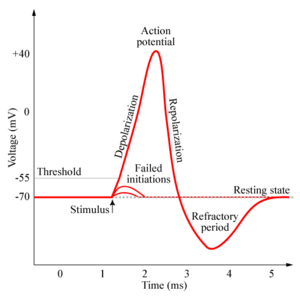 Saltatory conduction: nerve impulse jumps between nodes of Ranvier (unmyelinated gaps)  speeds up impulse
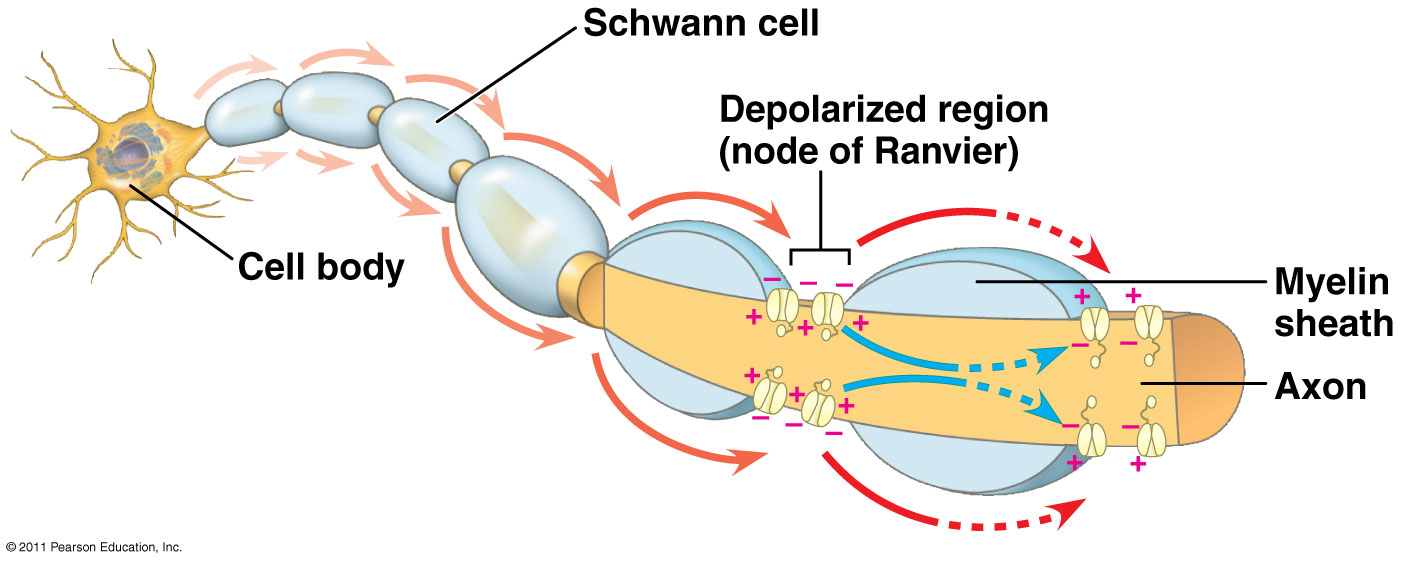 Myelinated neurons carry faster nerve impulses than unmyelinated axons
Cell communication: neurotransmitter released at synapsesat the ends of axon on presynaptic cell  Dendrite of the postsynaptic cell
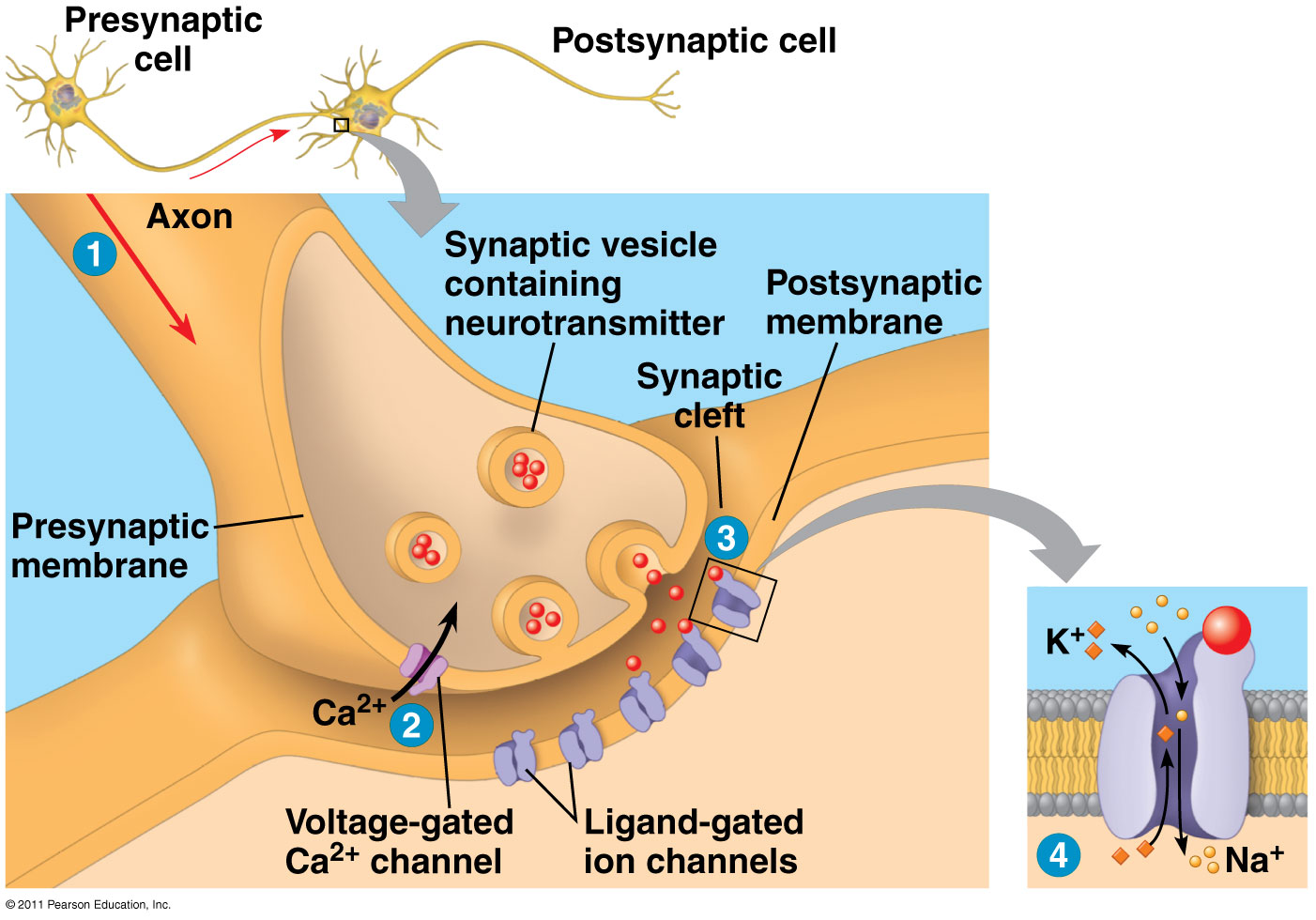 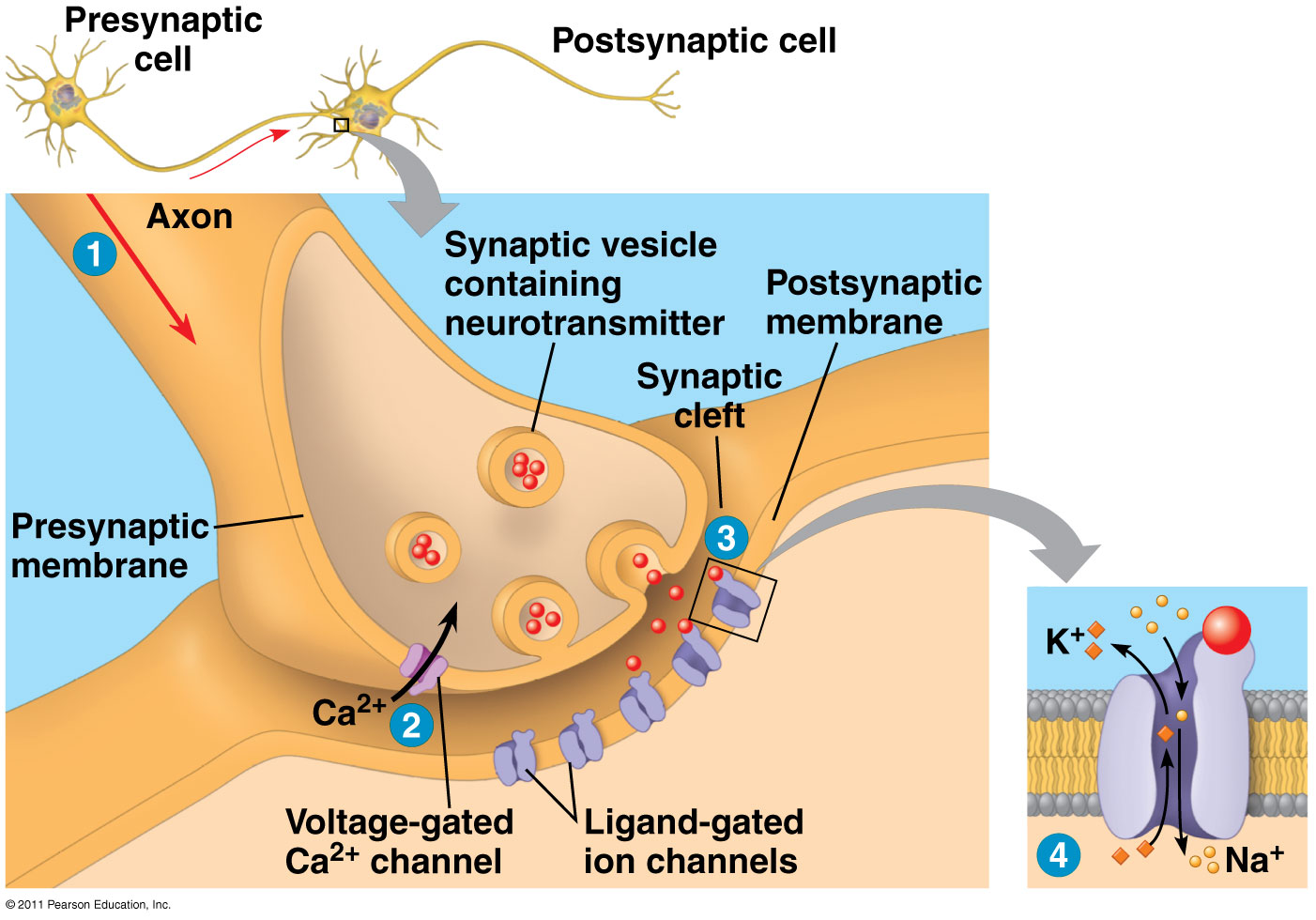 3
Increase in Ca2+  causes vesicles to fuse with presynaptic membrane
Neurotransmitter released into synaptic cleft via exocytosis
1
Action Potential arrives
Presynaptic membrane is depolarized
2
Depolarization opens voltage-gated Ca2+ channels
Ca2+ enters presynaptic cell
4
Neurotransmitter binds to ligand-gated ion channel on postsynaptic membrane
Possible cell responses include:
Initiating depolarization and an Action Potential of this neuron (excitatory)
Inhibiting an action potential in the neuron
Neurotransmitters
Chemicals released from vesicles by exocytosis into synaptic cleft
Diffuse across synapse
Bind to receptors on neurons, muscle cells, or gland cells
Broken down by enzymes or taken back up into surrounding cells

Types of neurotransmitters:
Excitatory: speed up impulses by causing depolarization of postsynaptic membrane
Inhibitory: slow impulses by causing hyperpolarization of postsynaptic membrane
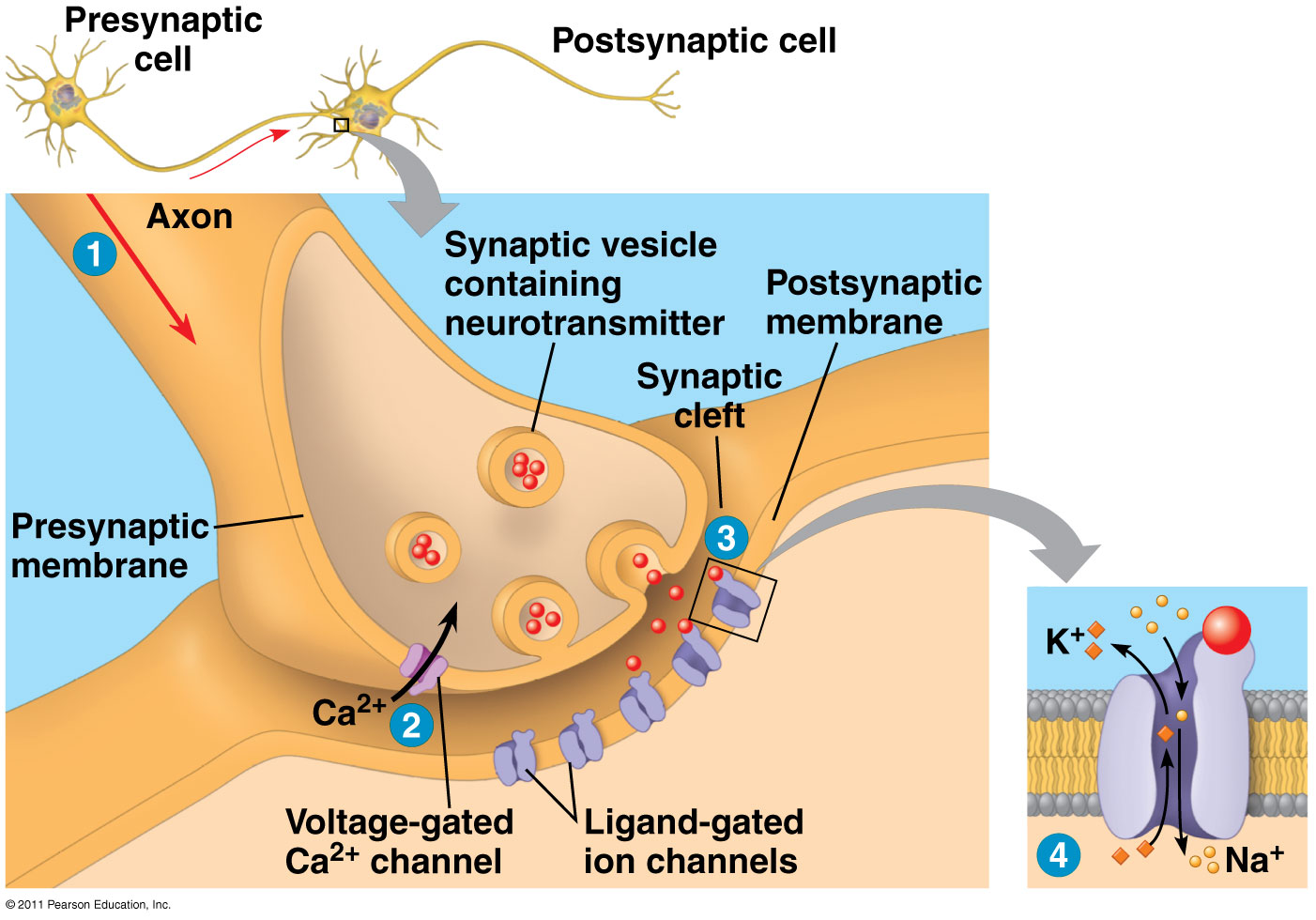